Resilient Communities in Myanmar
Dr. Mike Griffiths @ Dr. Aung Naing
 Research Consultant, SPPRG
Why is resilience an important concept?
1. Growth and development can be undermined by risk, threat and crisis.
e.g. climate change, economic crisis, health crisis
2. Risks, threats and crisis are constantly changing
3. Systems which generate or mitigate risk are increasingly complex and inter-connected.
Definition and Key words
The ability of groups or communities to cope with external stresses and disturbances as a result of social, political, and environmental change
			Absorbing
Adapting
			Acting to change
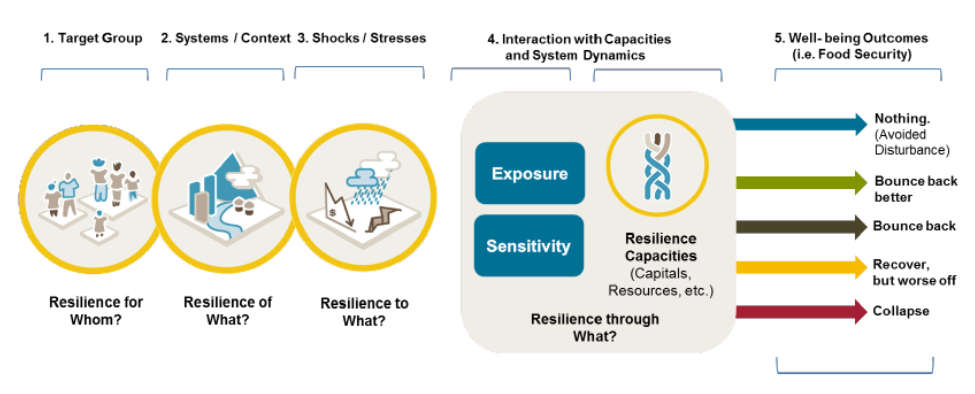 How does resilience work?
Resilience is characterized by actions which enable a person or system to cope with stress, to return to normality after the impact of stress, to adapt to be better able to cope with stress in the future, and to deal with the cause of the stress.
This requires two things:
Agency = willingness and capacity to act
Opportunity = enabling environment in which to act

strengthening capacity x enabling environment = adaptation and empowerment = resilience
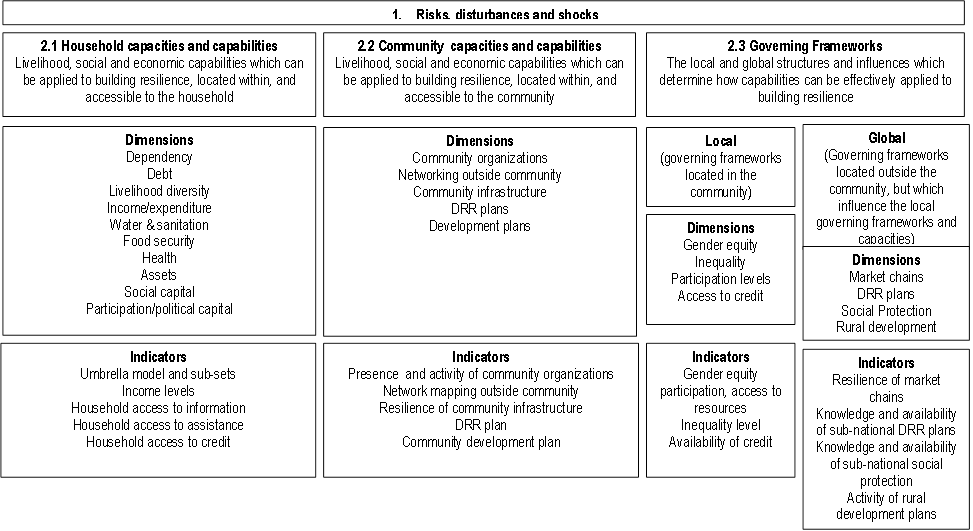 Risks, hazards, threats
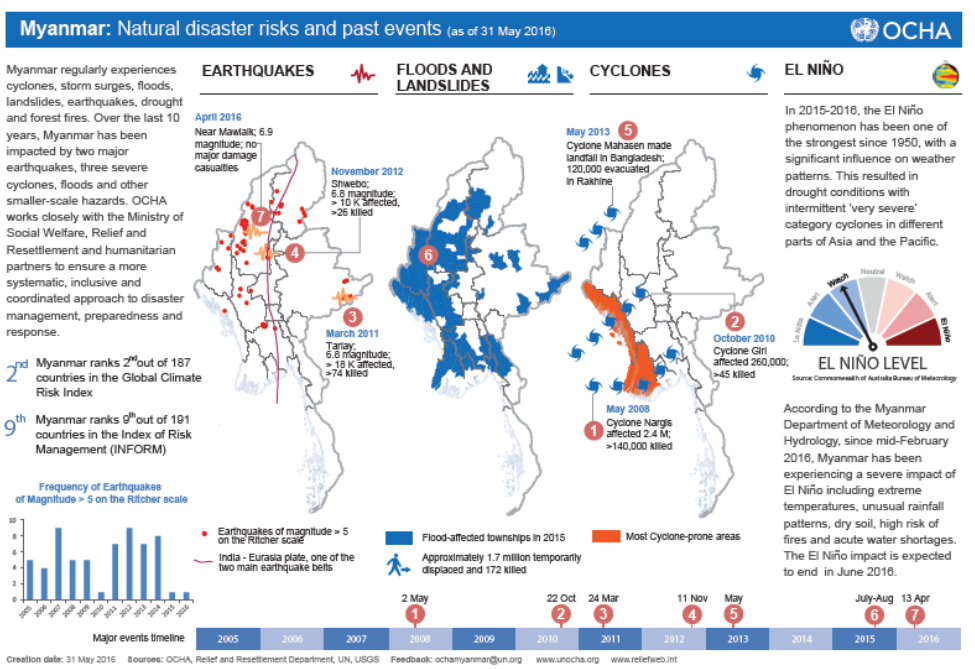 What does resilience look like at household level?
Patterns of behaviour which we would normally associated with resilient households.
Actions which contribute to the strengthening of the household economy (such as investing in livelihoods or savings-called investive behaviour) 
Actions which weaken the household economy (such as taking high interest loans for consumption-called erosive behaviour). 
By mapping the balance of these types of behaviour in a household, we can make an estimate of their resilience.
What factors are associated with higher levels of resilience?
National & Sub-national factors:
What factors are associated with resilience at community level?
Governance
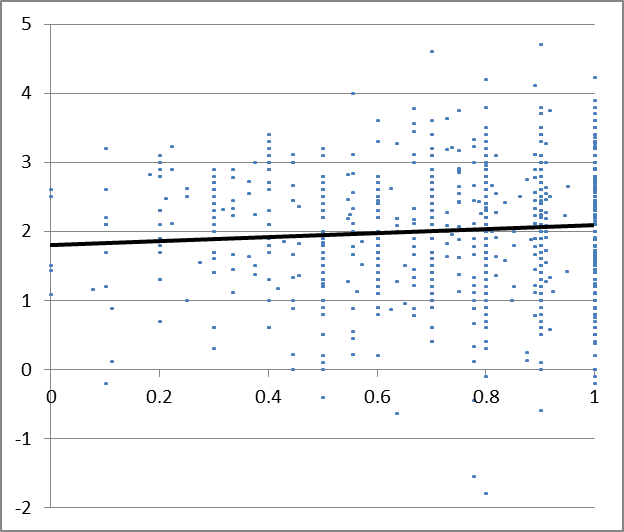 What factors are associated with resilience at community level?
2. Presence of community social organization
What factors are associated with resilience at community level?
3. Gender equity
Active participation by women in village affairs and equal wages associated with higher levels of resilience, particularly amongst poor households
What factors are associated with resilience at household level?
Income
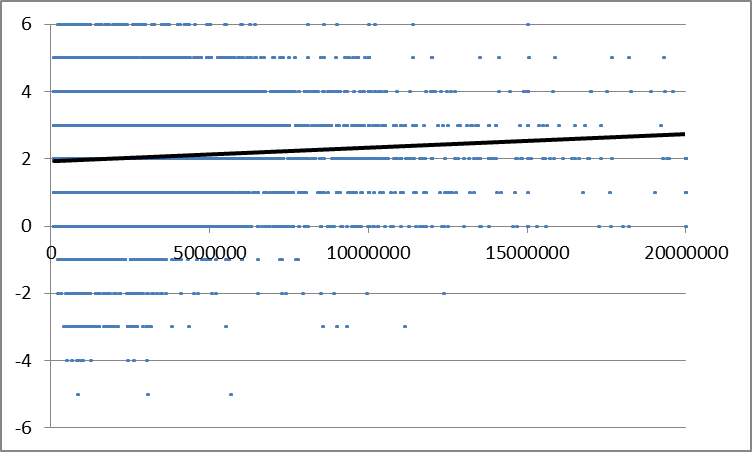 What factors are associated with resilience at household level?
2. Vulnerability
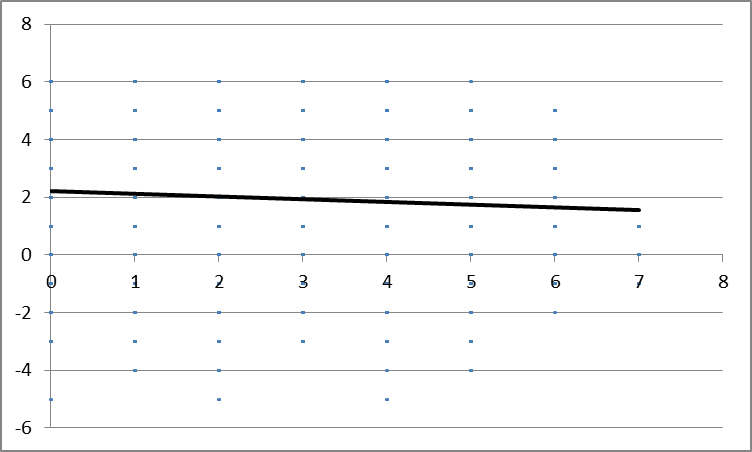 What factors are associated with resilience at household level?
3. Food security
Towards more resilient communities
Pro-poor policies which reduce inequalities
Integrated approaches to rural (and urban) development
Strengthening of community organizations
Targeted interventions to increase incomes
Interventions to address specific vulnerabilities (individual, household and communities)